Работа с ФГИС Меркурий Маркировка и ВЕТИС.API 2.x
Юрий Кумпан 01.11.2017
Yury.Kumpan@gmail.com
Yury.Kumpan@ecr-rus.ru
Цель презентации
Подключение к Меркурий
Управление пользователями
Способы оформления ЭВСД
Оформление на основании ССД
Варианты интеграции с ФГИС Меркурий
Маркировка и ВЕТИС.API 2.x
ФГИС Меркурий
ФГИС Меркурий – система для ЭВСhttps://mercury.vetrf.ru/hs
Доступ через
WEB
ВЕТИС.API (webservices)
Описание  http://help.vetrf.ru/wiki/
Тестовая система https://t2-mercury.vetrf.ru/hs
Запрос на создание Администратора ХС
Кто обрабатывает?
Территориальное Управление РСХН 
Центральный аппарат РСХН
Заявление пример
http://help.vetrf.ru/wiki/Администрирование_списка_пользователей_хозяйствующего_субъекта_в_Ветис.Паспорт
Ветис.Паспорт- Система для управления пользователями
Тестовая система https://t2-accounts.vetrf.ru/
Боевая система	 https://accounts.vetrf.ru/
Добавление пользователей через заявки
ФИО
Номер паспорта
E-mail
Создание пользователя
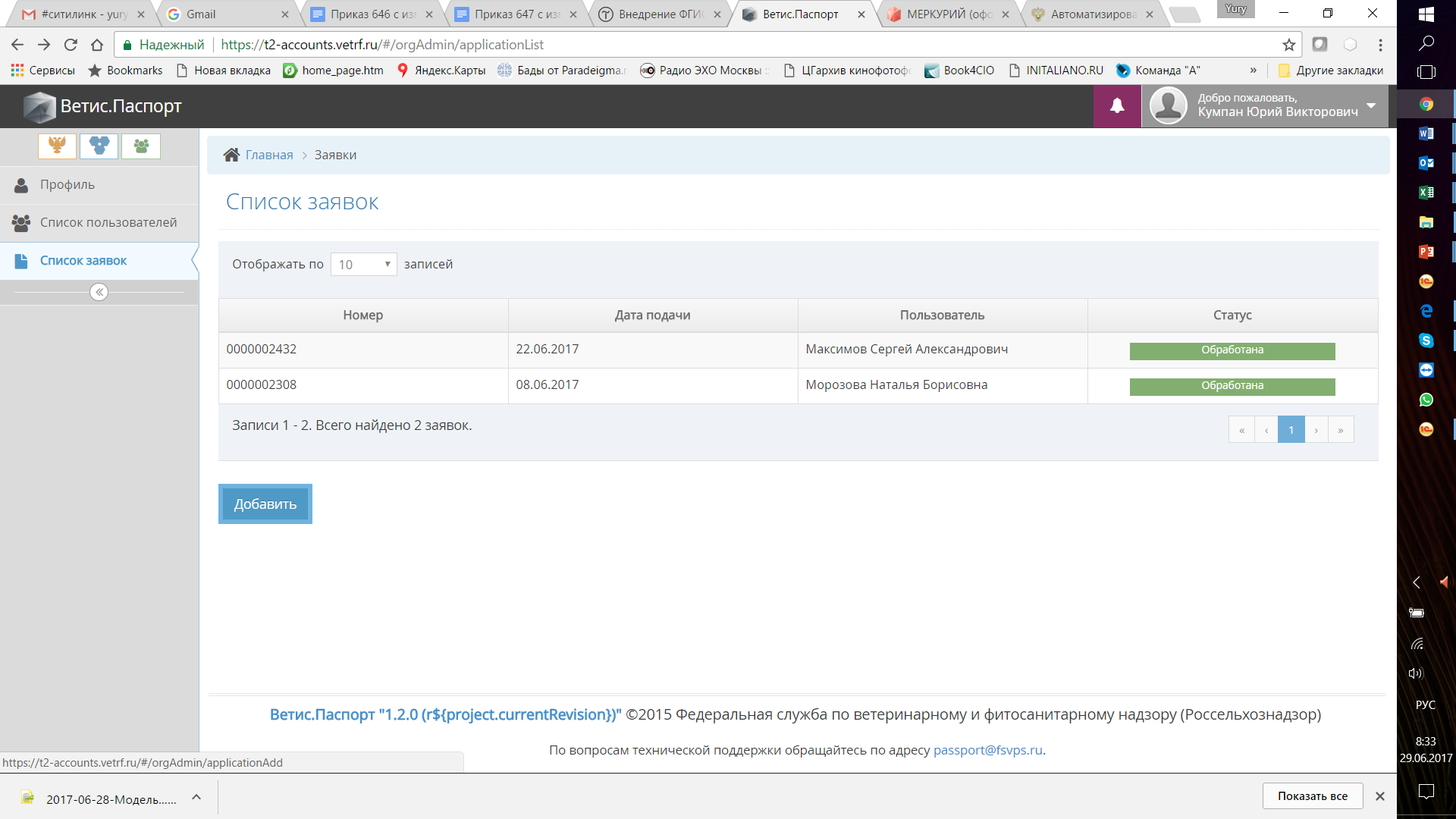 Создание пользователя
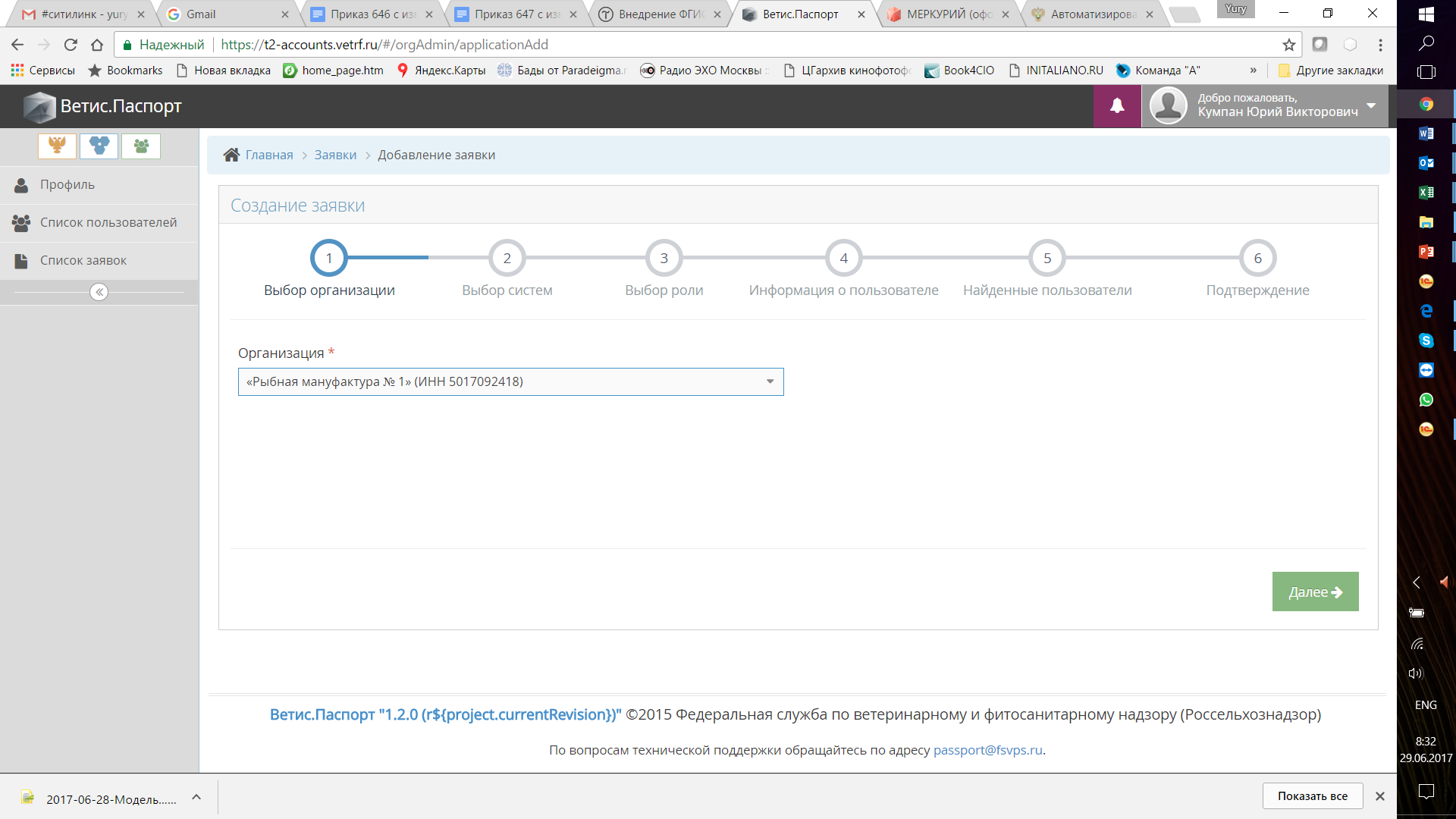 Создание пользователя
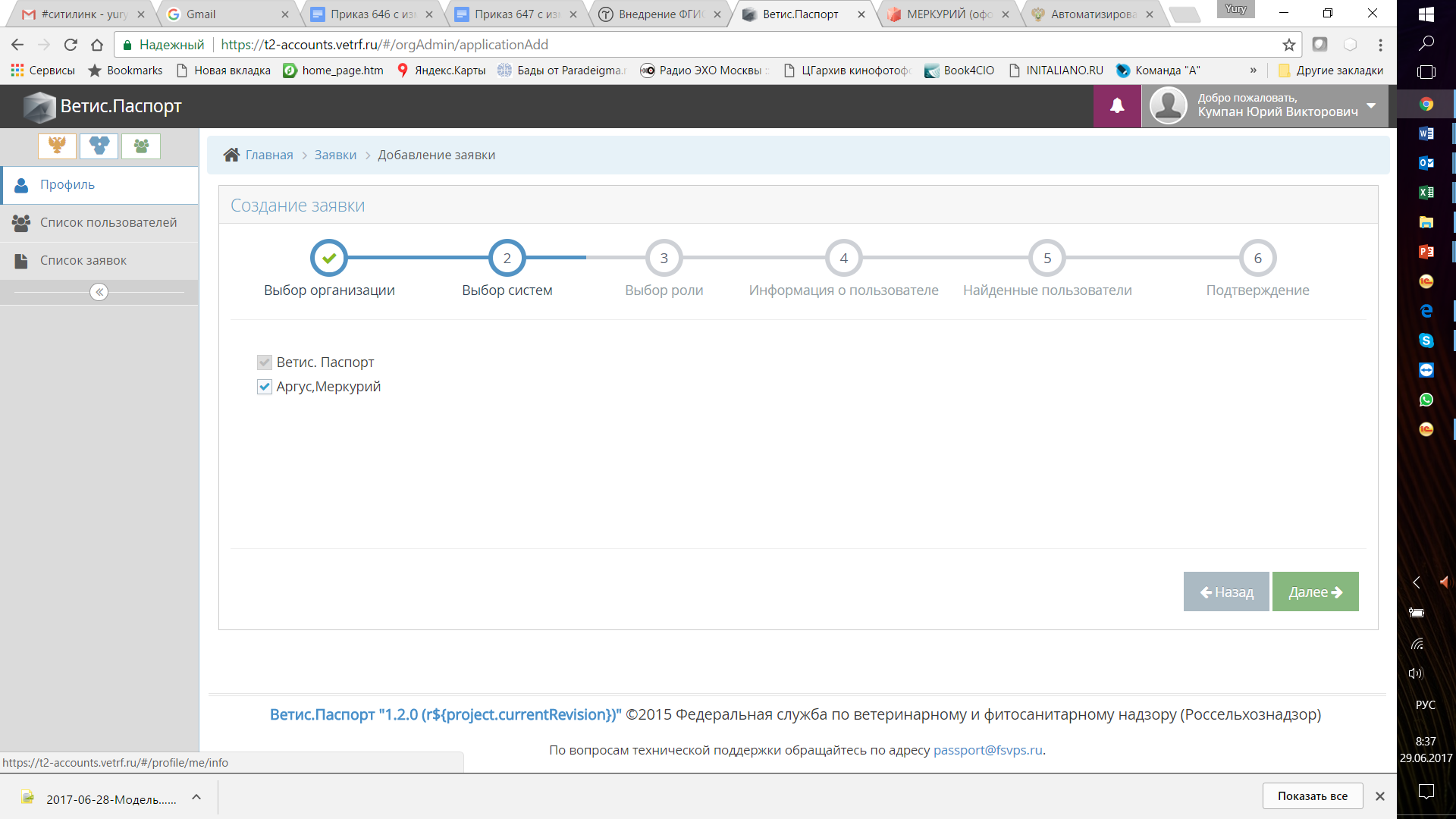 Создание пользователя
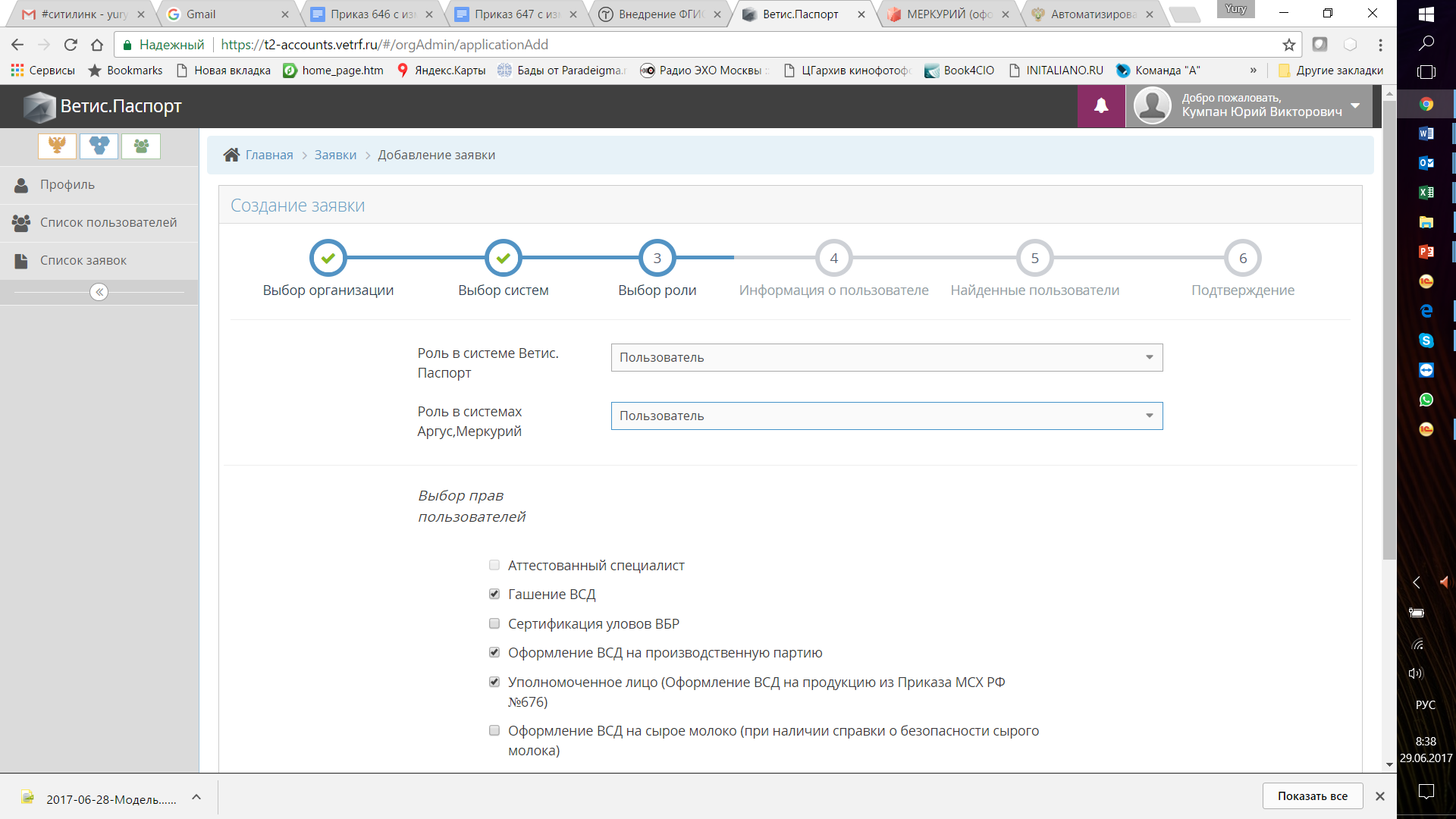 Создание пользователя
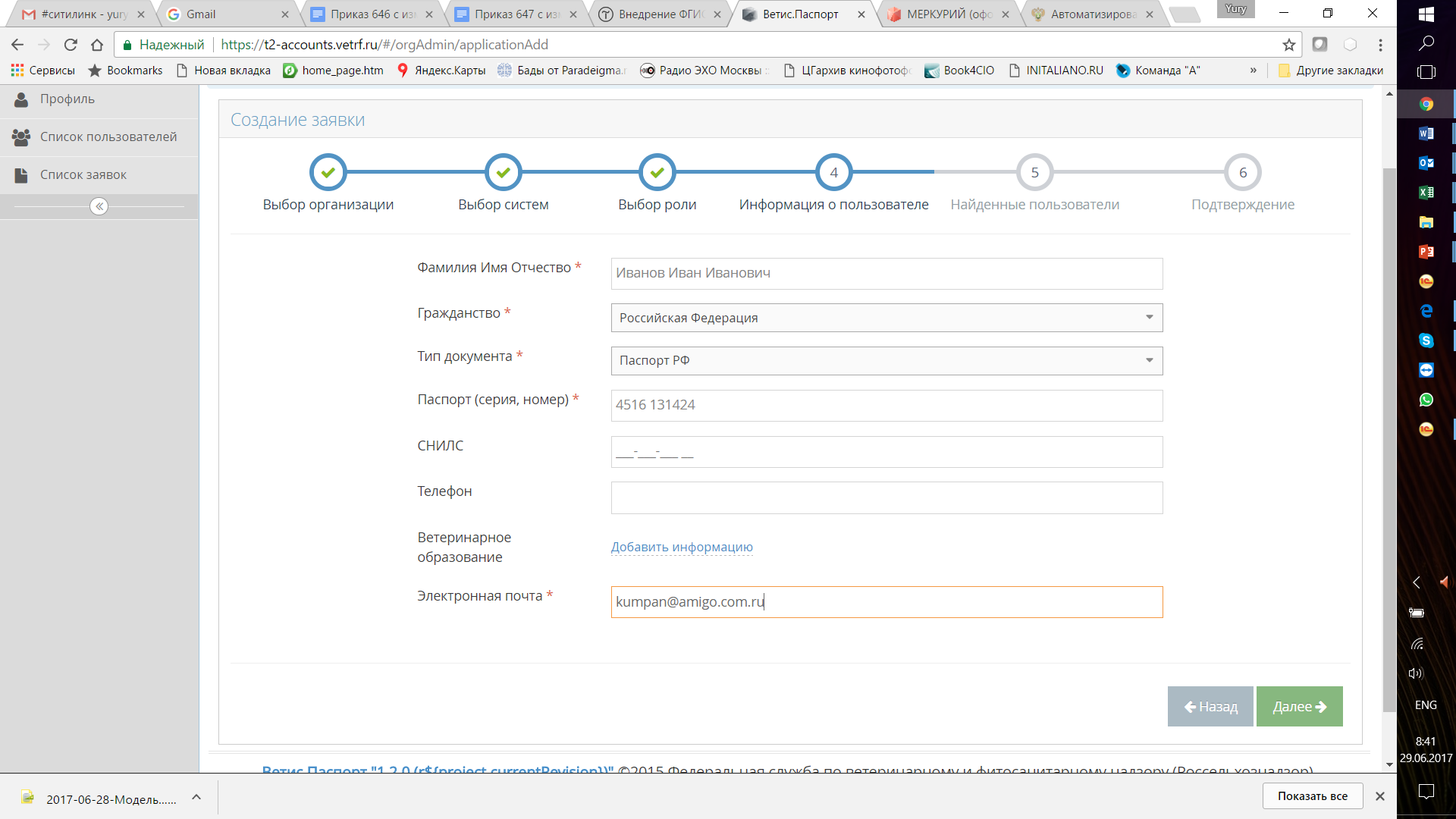 Создание пользователя
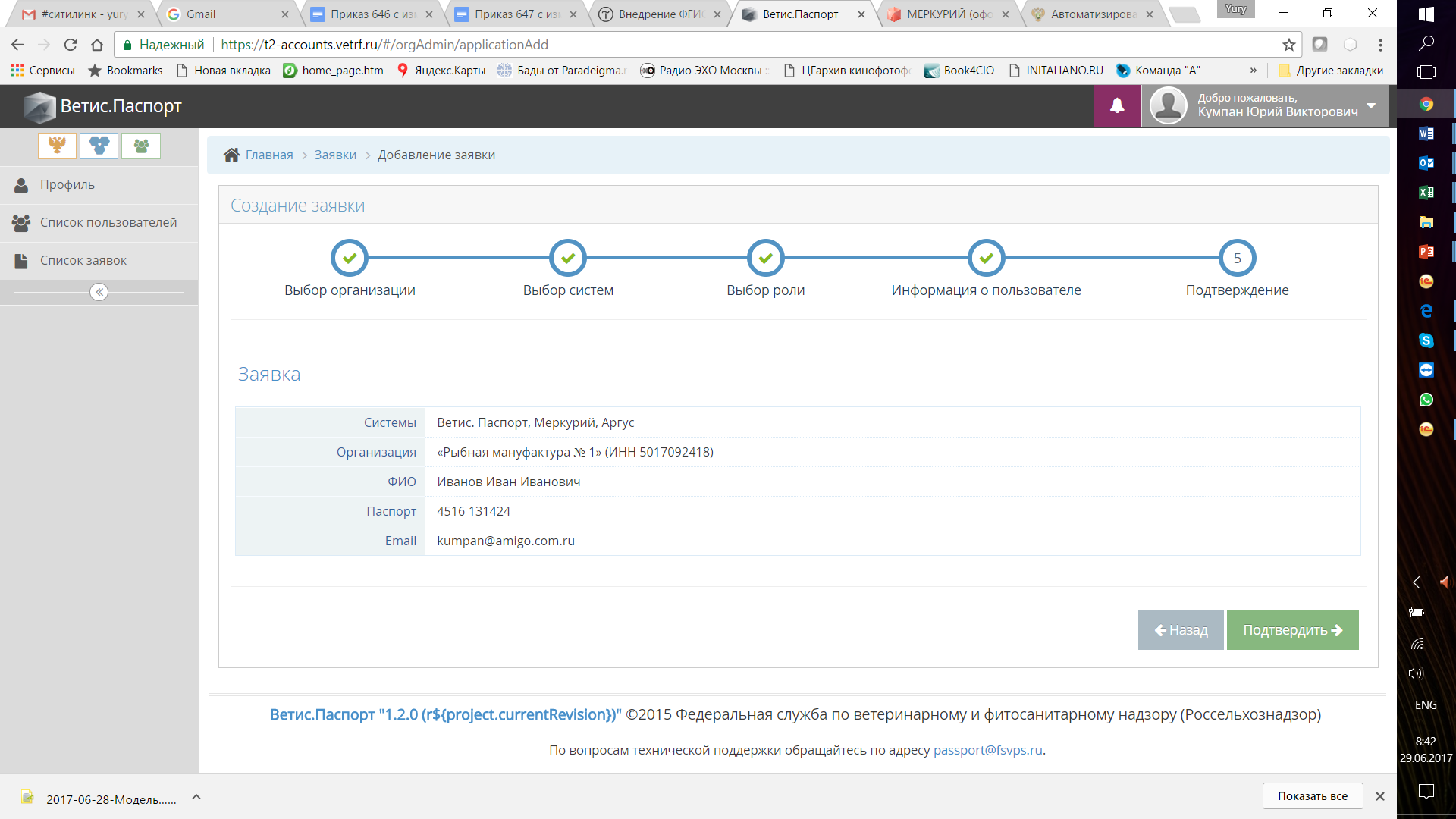 Создание пользователя
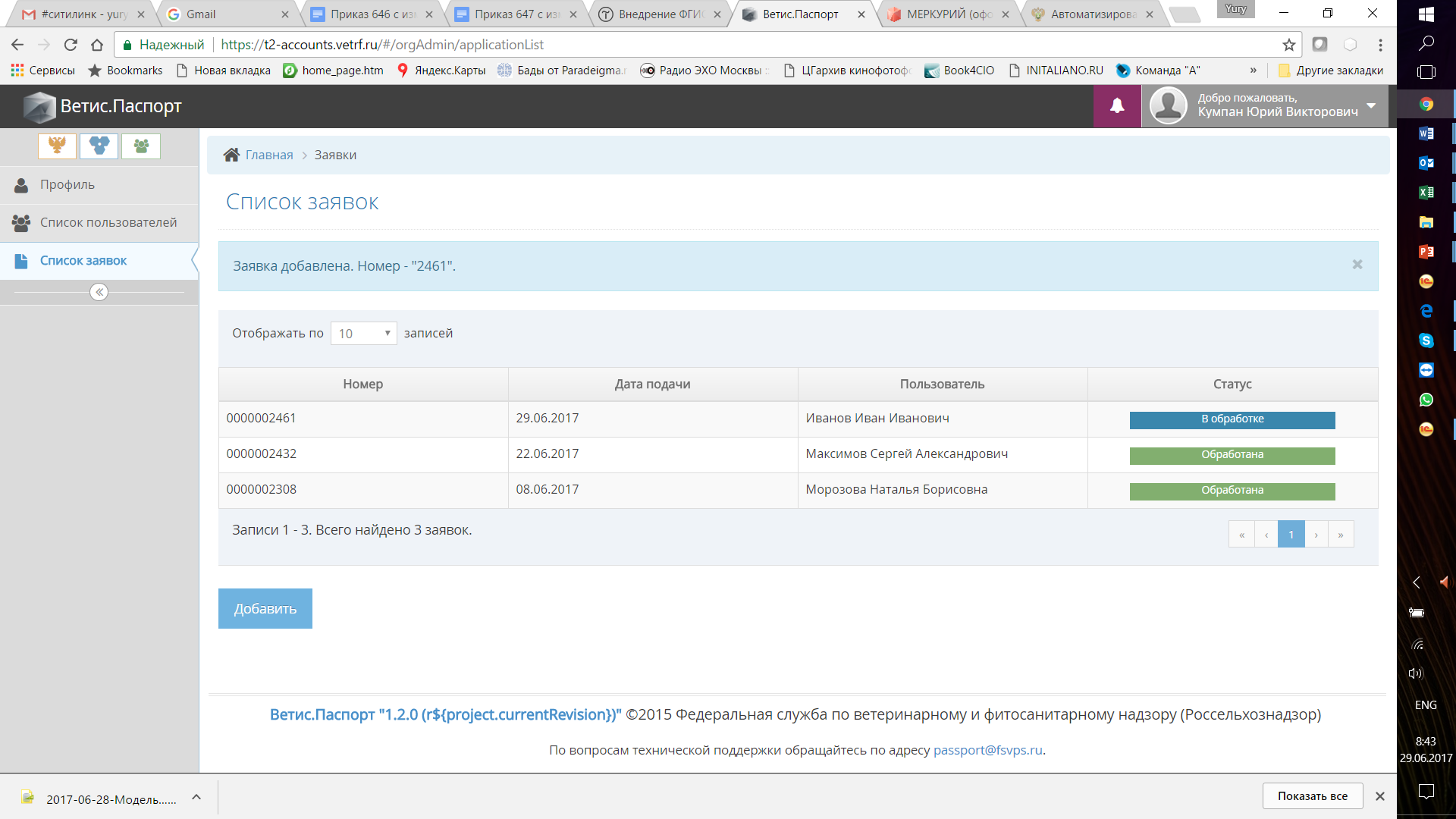 Создание пользователя
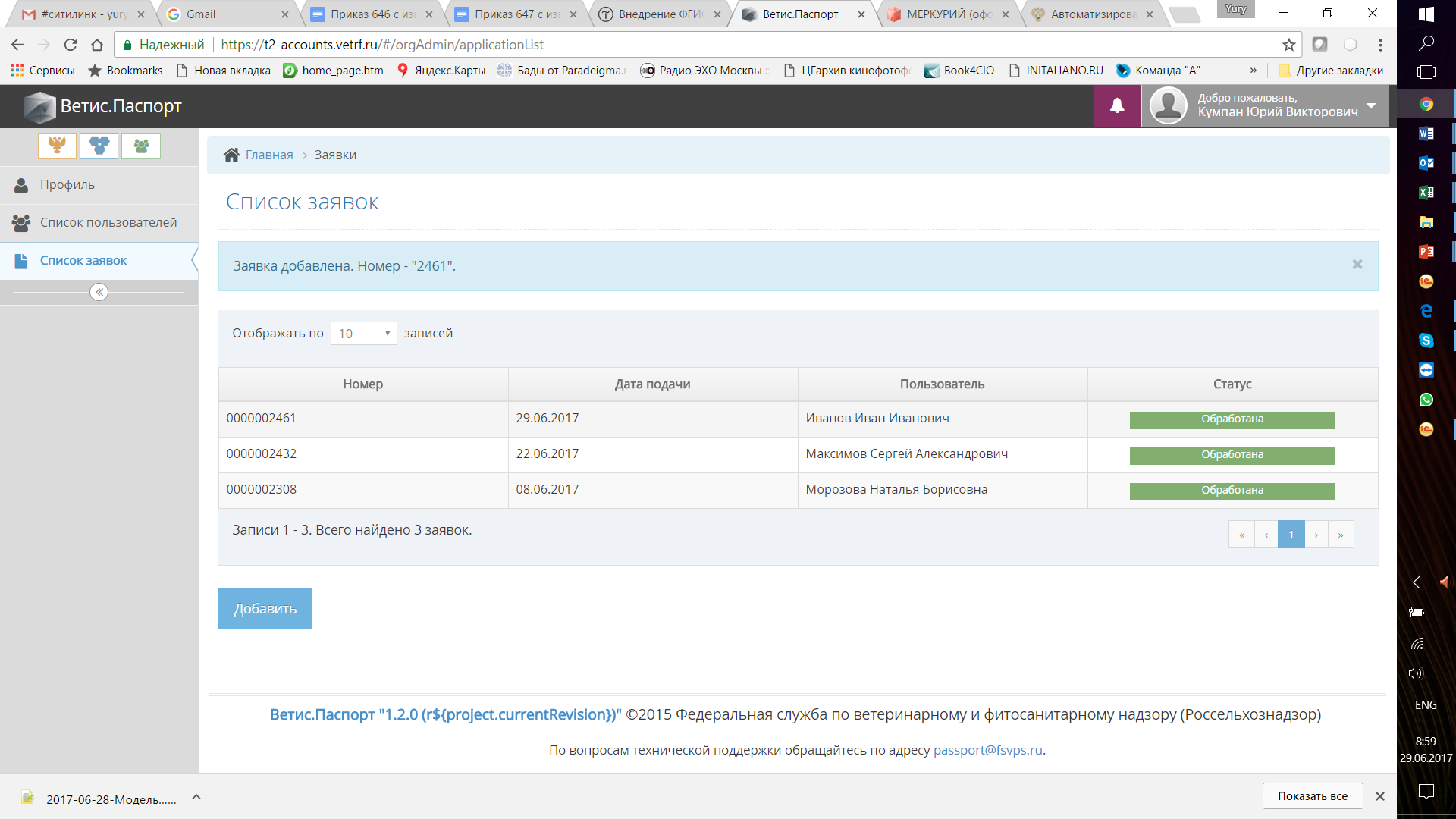 Способы оформления ЭВСД
Затраты на Вет. обслуживание  Неизменные
Межрегиональные поставки Неопределены
Ручной ввод ,
Ручной учет партий,
Двойной учет / Контроль,
Подготовка EDI
Большие трудозатраты, 
Ошибки,
Контроль исполнения
Оплата бланков до 1.01.2018
кис
ВЕТИС.API
1 Обмен
Варианты интеграции с Меркурий
ФГИС Меркурий
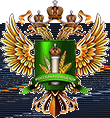 2 Внутренний Шлюз
3 Cloud
Прямая интеграция Информационной Системы  ХС с ФГИС Меркурий.
Встраивание обмена внутрь информационной системы.
Интеграция через внутренний шлюз.
Интеграция через операторов облачных сервисов или EDI.
Интеграция через локальные решения государственных ветеринарных служб.
4 Гос.Вет.Службы
Процессы и взаимодействие с ФГИС Меркурий
ТСД
Взаимодействие с клиентом
EDI
Работа с ГИС Меркурий
Справочники
Учет физических партий
Покупки
Продажи
Производство
Инвентаризация
Маркировка Товаров
GUID
GUID
GUID
GUID
GUID
GUID
GUID
GUID
GlobalID
GUID
Информационная система ХС
ФГИС Меркурий
ВЕТИС.API
Процесс управления мастер данными
Хозяйствующие Субъекты (ХС)
ИНН, КПП, ОГРН
GLN
Контрагенты.
Клиенты
Поставщики
Организации
Адреса.
Адреса доставки
Адреса поставщиков
Склады
Предприятия / Площадки
КПП, GLN
Товары
Ветеринарные группы
Каталог товаров
3 уровня товаров
Каталог Товаров
Единицы Измерения
Единицы измерения
Упаковки
Единицы измерения
Упаковки
Пользователи
Пользователи.
Процесс прихода с ЭВС
Информационная система ХС
Сопроводительный документ
ФГИС Меркурий
Приемка партии
Транспортная Транзакция
VetDoc UUID
1
0
Вх. ЭВСД
4.1
Вх. ЭВСД новый
4.3.2
4.2.1
Транспортная Транзакция Возврат
VetDoc UUID
4.2.2
Исх. ЭВСД возврат
Складская партия
Запись Складского Журнала
Stock Entry GUID/UUID
Акт расхождения
Stock Entry GUID/UUID
Процесс отгрузки с ЭВС
Инфомрационная система ХС
Сопроводительный документ
ФГИС Меркурий
Запись Складского Журнала
Отгрузка партии
Исх. ЭВСД
2
5
3
Транспортная Транзакция
4
6.1.1
1
Исх. ЭВСД новый
Складская партия
7.1
Приемка Возврата
Транспортная Транзакция Возврат
Вх. ЭВСД возврат
7
7.2
7.2
7.2
Запись Складского Журнала
Складская партия
Зачем нужна маркировка?
Идентификация товара 
Идентификация партий товара
Идентификация логистических единиц (паллет)
Упрощение и ускорение процедур приемки
Упрощение процедур сопоставления товара с ЭВСД
Что маркируем?
Паллеты
SSCC (уникальный номер паллета 18 символов)
Коробки
Идентификаторы партий см. далее
Штуки 
Идентификаторы товара
21
Маркировка коробок
22
Символики GS1
GS1 128
1 строка 48 символов
Возможно использование нескольких строк
GS1 DataBar Expanded Stacked
Более компактное расположение символов, меньше размер
Более жесткие требования к печатающему оборудованию
Общая длина 76 символов
23
Название презентации
Пример GS1 128
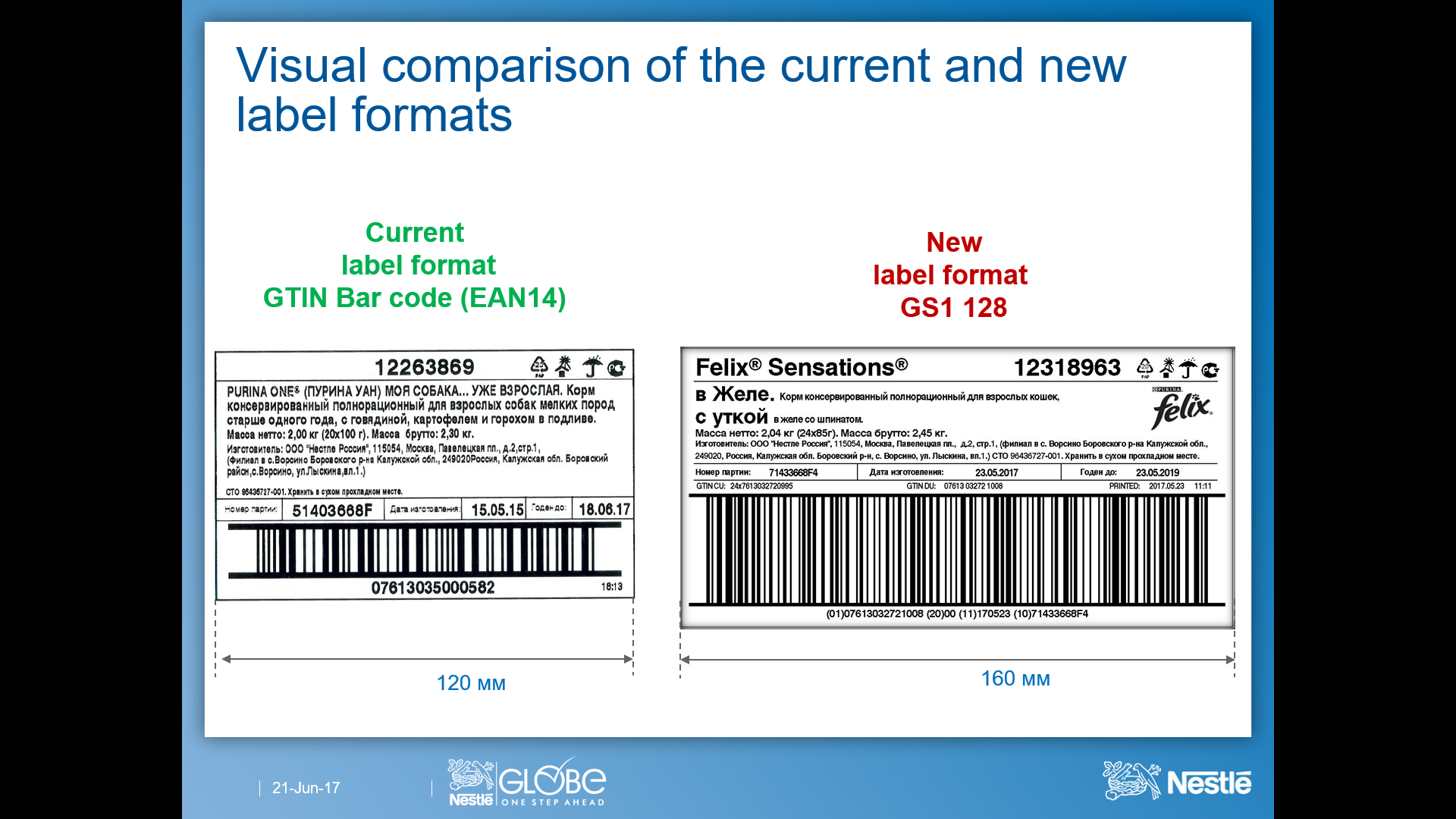 Пример GS1 DataBar ES
Цели нового функционала ВЕТИС.API
Упрощение процедуры сопоставления ЭВСД с принимаемым товаром и другими товаро-сопроводительными документами
Сопоставление ЭВСД с документами
Сопоставление ЭВСД с маркировкой
Паллеты
Коробок
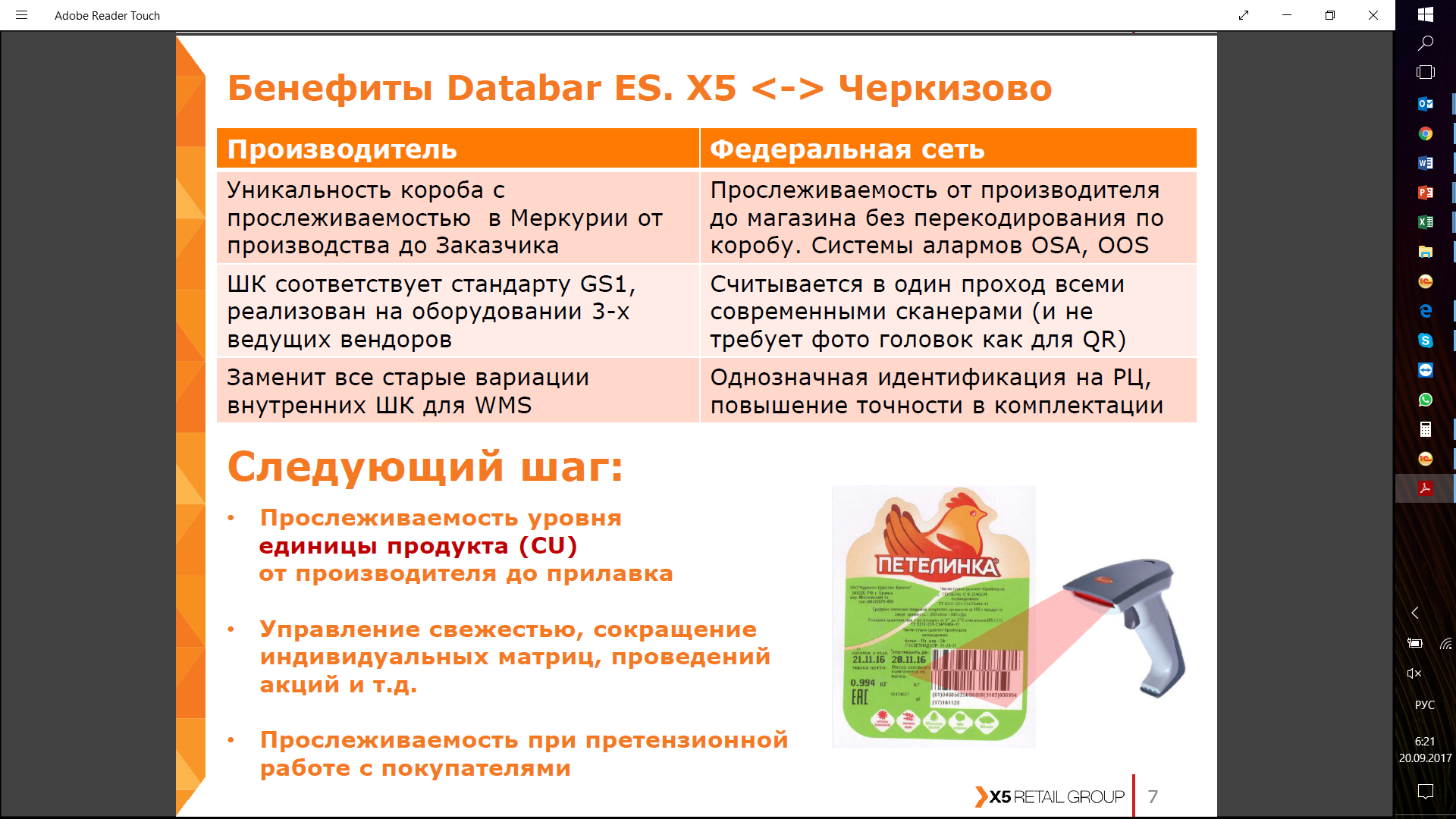 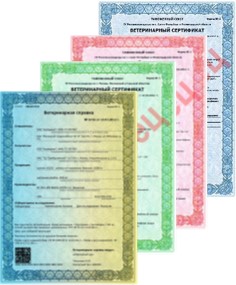 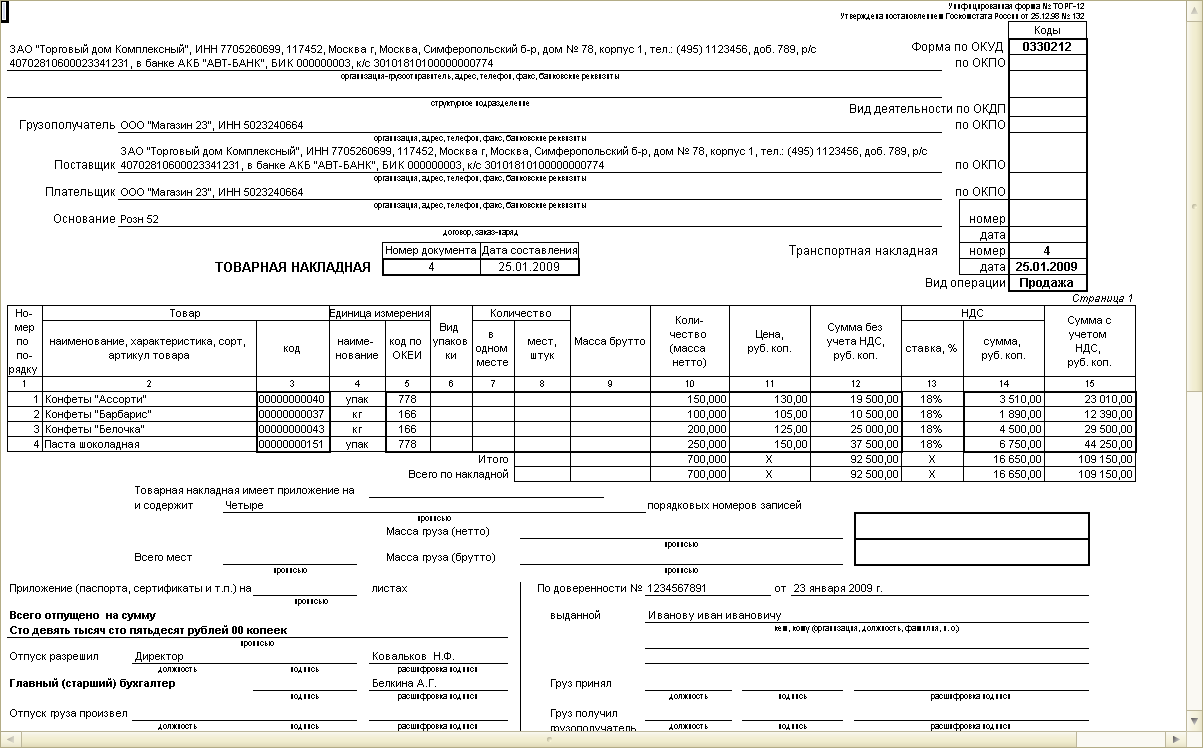 Сопоставление с документами
Указание номера заказа клиента в ЭВСД
ВЕТИС.API 2.x  - Да
ВЕТИС.API 1.4 – Нет
Web – Нет (появится в 2.1 до 01.01.18)
Сопоставление товаров
Код артикула получателя товара
ВЕТИС.API 2.x batch.ProductItem.Code Да
ВЕТИС.API 1.4 ProductCode Да
Web – Артикул номенклатуры Да
Оригинальное наименование продукции batch.origin.productItem.GUID
ВЕТИС.API 2.x Нет 
ВЕТИС.API 1.4 Да
Web – Да
Сопоставление маркировки упаковки
Доступность маркировки
ВЕТИС.API 2.x  - Да
ВЕТИС.API 1.4 – Нет
Web – Да
Сопоставление маркировки упаковки
Транспортный 6 уровень
Поддон 
GlobalID = PX (паллет)
Количество = Кол-во паллет
Тип маркировки SSCC
Значение SSCC
Пример для паллет
<batch> <!-- Партия продукции (транспортн., выработанная) -->
  ...
    <packageList>
      <package>
         <level>6</level> <!-- Транспортный уровень -->
         <packingType>
           <globalID>PT</globalID> <!-- Паллеты -->
         </packingType>
         <quantity>1</quantity> <!-- Количество -->
         <productMarks> <!-- Список маркировки -->
           <productMark class=”SSCC”>14601234560123453</productMark>
         </productMarks>
      <package>
      ...
    </packageList>
</batch>
Паллеты – Транспортный уровень
Сопоставление маркировки упаковки
Торговый 4 уровень
Коробка 
GlobalID = ВX (коробка)
Количество = кол-во коробок на паллете, указанной в BUNDLE
Маркировки
EAN13 – ШК GTIN коробки (01)
BN – номер производственной партии (10)
BUNDLE – номер SSCC паллета, на котором лежат коробки
Пример для коробок
<batch> <!-- Партия продукции (транспортн., выработанная) -->
  ...
    <packageList>
      <package>
         <level>4</level> <!-- Торговый уровень -->
         <packingType>
           <globalID>BX</globalID> <!-- Коробки -->
         </packingType>
         <quantity>50</quantity> <!-- Количество -->
         <productMarks> <!-- Список маркировки -->
           <productMark class=”EAN13”>4607153857183</productMark>
           <productMark class=“BN”>17033123</productMark>
          <productMark class=“BUNDLE”>14601234560123453</productMark>
         </productMarks>
      <package>
      ...
    </packageList>
</batch>
Сопоставление маркировки упаковки
Потребительский 2 уровень
Штука 
GlobalID = PP (штука)
Количество = кол-во штук на паллете
Маркировки
EAN13 – ШК GTIN штучки 
BUNDLE – номер SSCC паллета, на котором лежат коробки
Ветеринарная единица
GlobalID = ZZ (по взаимному определению)
Количество = кол-во единиц на паллете
Маркировки
BUNDLE – номер SSCC паллета, на котором лежат коробки
Планы обновления ВЕТИС
17.10.17 Web 6.0
31.10 17 ВЕТИС.API 2.0
Дополнительные документы
Маркировка
Мультимодальные перевозки
Регионализация
31.12.17 ВЕТИС. API 2.1 и обновления Web
GUID в origin
Перепаковки
Текущие проекты Амиго и ГИСВер
X5 Retail Group, METRO Cash and Carry,Бристоль, Верный
Агама, Марс, Нестле
Решения на 1С и Oracle+ Java. Консультации.